Prima di entrare nel vivo dell’argomento, vi introduco
Il sistema endogeno della ricompensa
(endogenous reward system)


Soddisfazione
Motivazione
Piacere
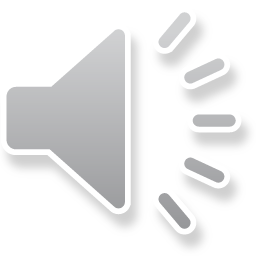 motivazione  La forza che induce un individuo a mettere in atto un determinato comportamento diretto a uno scopo. 

Per motivazione si intende quindi uno stato interno dell’individuo che attiva, dirige e mantiene nel tempo il suo comportamento verso una meta. 

Senza motivazione, non potremmo far fronte a nessuna ‘sfida’ che la vita ci propone.
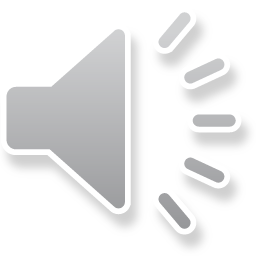 I due tipi di meccanismi motivazionali. 

La motivazione si riferisce a quegli aspetti del comportamento che sono in rapporto con i nostri bisogni e desideri. 

La motivazione può aver origine dalla necessità di soddisfare bisogni di base fisiologici, quali mangiare, bere, accoppiarsi, o di soddisfare bisogni più complessi (dal desiderio di ottenere un oggetto, conseguire un obiettivo, perseguire un ideale.
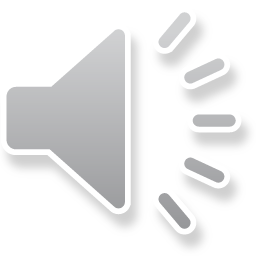 È possibile quindi distinguere tra motivazioni fisiologiche, innate, che vengono in genere attivate da alterazioni di condizioni fisiche interne, ed elementi motivazionali acquisiti con l'esperienza individuale e sociale. 

Questi due elementi interagiscono continuamente: uno stato motivazionale fisiologico, per es. la fame che porta alla ricerca di cibo, potrebbe interagire con un altro stato motivazionale, per es. il portare aiuto a un amico, nell’attivare e dirigere il comportamento di un individuo.
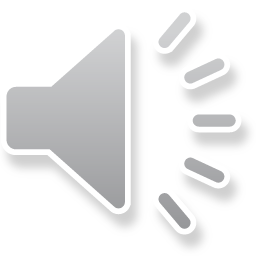 Interazioni tra i due sistemi motivazionali. 

Oltre che dalla presenza di deficit fisiologici, il comportamento motivato emerge quindi da processi che richiedono la valutazione delle conseguenze delle azioni, identificando quelle utili allo scopo più importante in quel momento, utilizzando risorse cognitive (ad esempio, il ricordo delle conseguenze di determinate azioni, se già messe in atto, o la valutazione delle necessità percepite in altri individui) ed emotive.
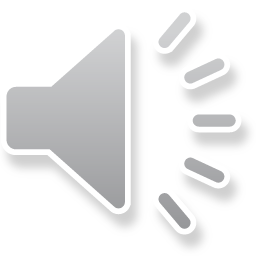 Dobbiamo, in altre parole, sempre "pesare", mettere in gerarchia, gli stati motivazionali fisiologici e gli stati motivazionali acquisiti.

Tali processi richiedono le funzioni esecutive della corteccia prefrontale e la combinazione di diversi sistemi, in particolare di quelli che consentono a un individuo di assegnare un valore a cose, persone, eventi.
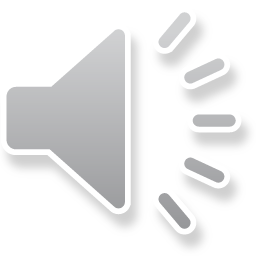 Tali sottosistemi includono strutture sottocorticali, quali il nucleus accumbens, l’amigdala, l’ippocampo, l’ipotalamo, e strutture corticali quali la corteccia prefrontale, orbitofrontale, la corteccia cingolata e il polo anteriore dei lobi temporali. 

Il sistema dopaminergico modula molte tra queste regioni ed è quindi incluso nel cosiddetto sistema endogeno della ricompensa.
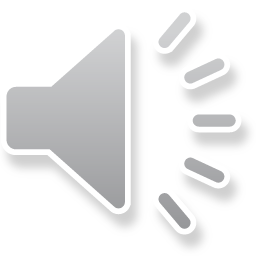 Il sistema endogeno della ricompensa
Prima di tutto:come facciamo a sapere dell’esistenza nel cervello di un sistema della “ricompensa”?
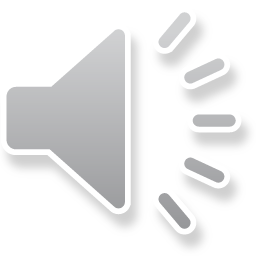